CE 30460 – Fluid Mechanics
Diogo Bolster
120 c Cushing Hall
dbolster@nd.edu
Course Objectives
Learn the fundamental physics behind fluid flows

Apply these principles to solve engineering problems

Acquire basic knowledge for other courses such as

Hydraulics
Hydrology (Groundwater)
What is Fluid Mechanics
A couple of questions
Why do engineers care about fluid mechanics?

Why do civil/mechanical engineers care?

Why should you specifically care?

		Breakout session (1 minute)

Assignment 1: Take a photo of something you think is fluid mechanics as you walk around your daily life.
Let’s take a look at my departmentceees.nd.edu
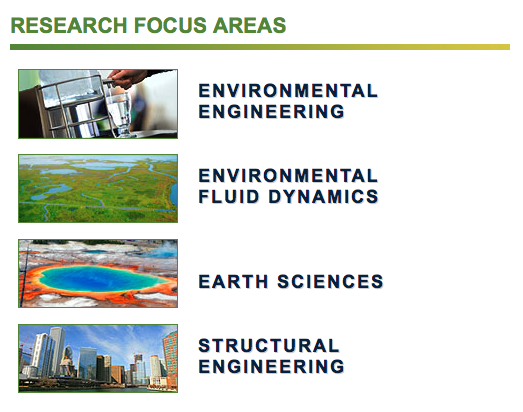 Structural Engineering
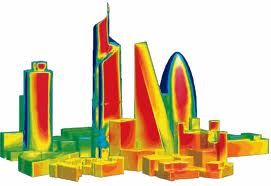 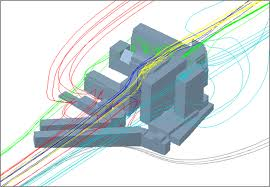 Flow around buildings – Forces that must be understood

Take a look at:
		http://www.nd.edu/~nathaz/
		http://www.nd.edu/~cpssl/
Other Structural Problems
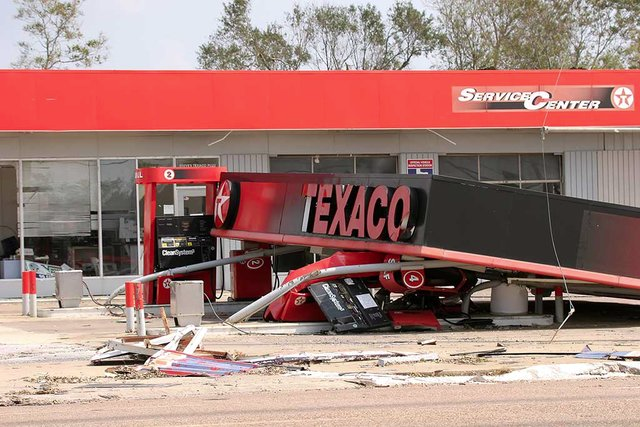 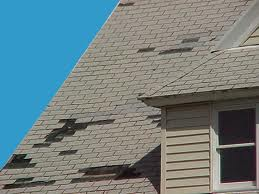 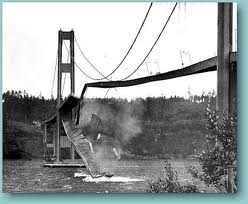 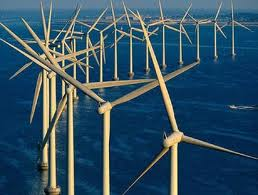 Geotech
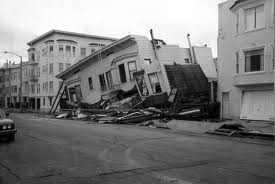 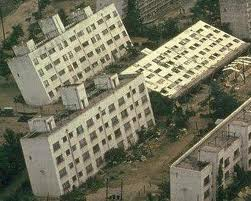 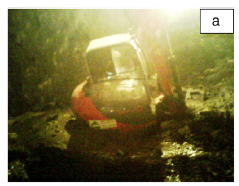 Dams, Hydroelectric Plants, Flood Control
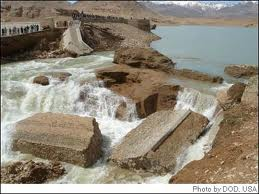 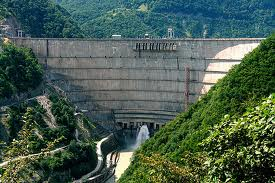 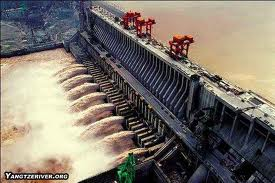 Environmental Fluid Dynamics
Water Cycle
River/Canal Dynamics
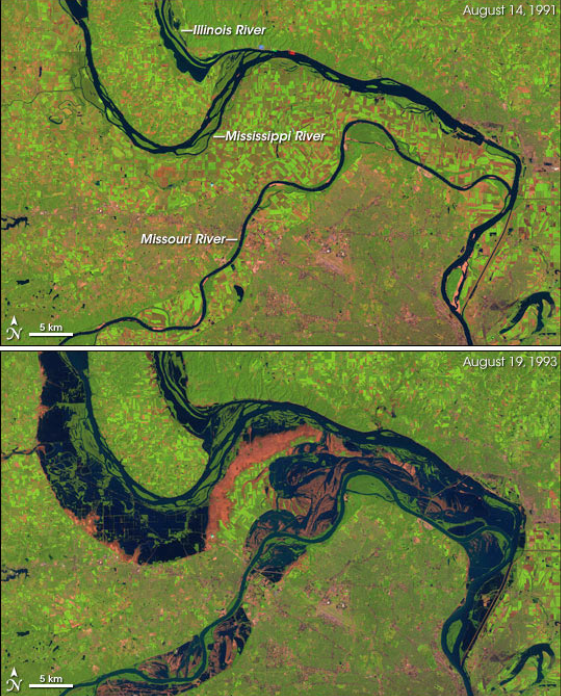 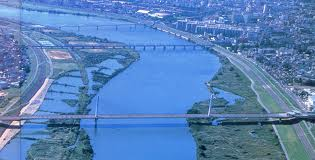 Predicting Hurricanes
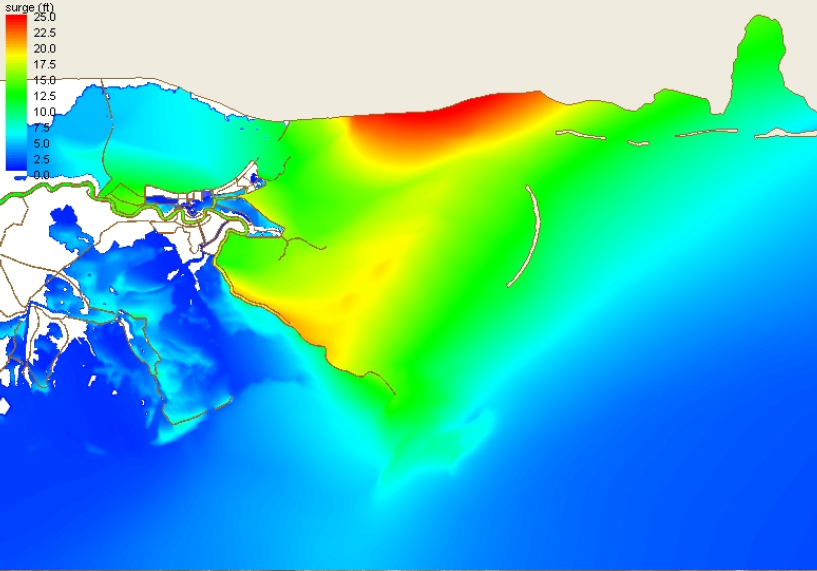 http://nd.edu/~coast
Hurricane Damage
Hurricane Damage
Coastal Erosion (Slower, but Severe)
Atmospheric and Ocean Science
Environmental Engineering
Wastewater Treatment
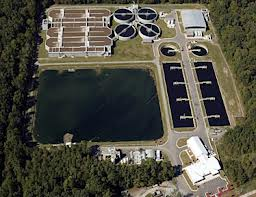 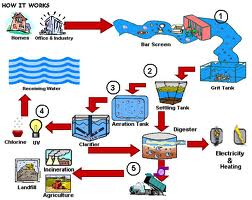 Biofilms
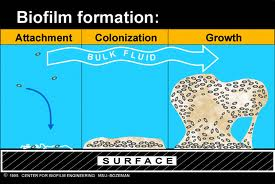 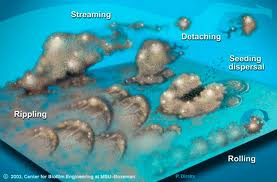 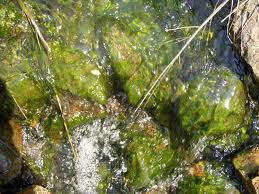 Pollutant Transport
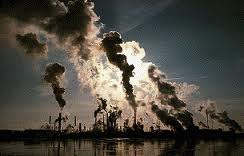 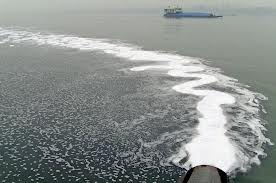 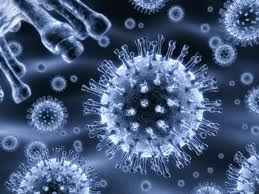 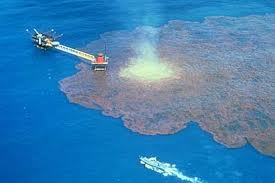 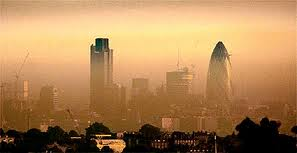 Earth Sciences (most of you are Engineers I know)
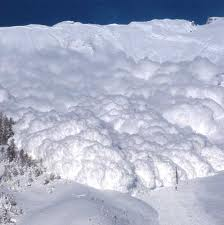 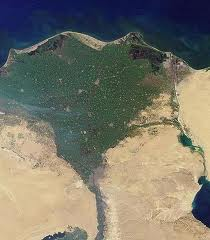 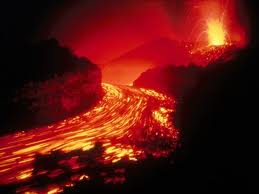 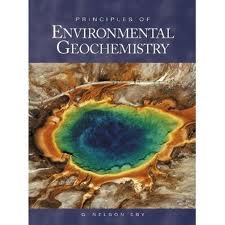 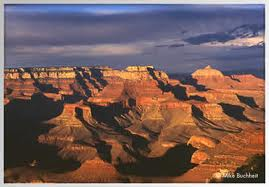 General Engineering Applications
Infrastruture
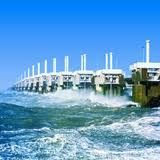 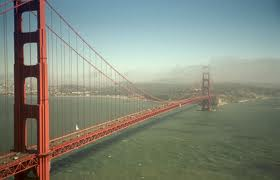 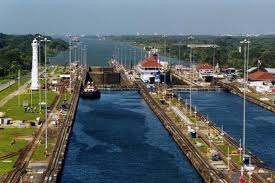 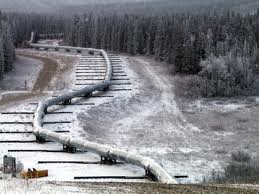 Fluid Dynamics in the News
Kelvin Helmholtz Waves in Alabama:
http://www.alabamawx.com/?p=55225
http://www.youtube.com/watch?v=dcwOn4VeJOE
News stories relating to fluids research
http://www.physorg.com/tags/fluid+mechanics/	
Stories about professors in our department over the years:
http://newsinfo.nd.edu/news/22057/
http://newsinfo.nd.edu/news/22131-engineering-professors-receive-muri-grants/
https://news.nd.edu/news/joannes-westerink-to-receive-inaugural-magoon-sustainable-coasts-award/
https://news.nd.edu/news/researchers-receive-funding-to-advance-accuracy-of-hurricane-storm-surge-forecasts/
https://news.nd.edu/news/notre-dame-engineers-part-of-consortium-proposing-us-mexico-energy-water-corridor-in-lieu-of-border-wall/
https://www.newyorker.com/news/dispatch/the-changing-climate-inside-the-worlds-largest-bat-colony?utm_medium=social&mbid=social_twitter&utm_social-type=owned&utm_source=twitter&utm_brand=tny
Scales of Interest – HUGE VARIATIONvery few other subject you study will be this wide
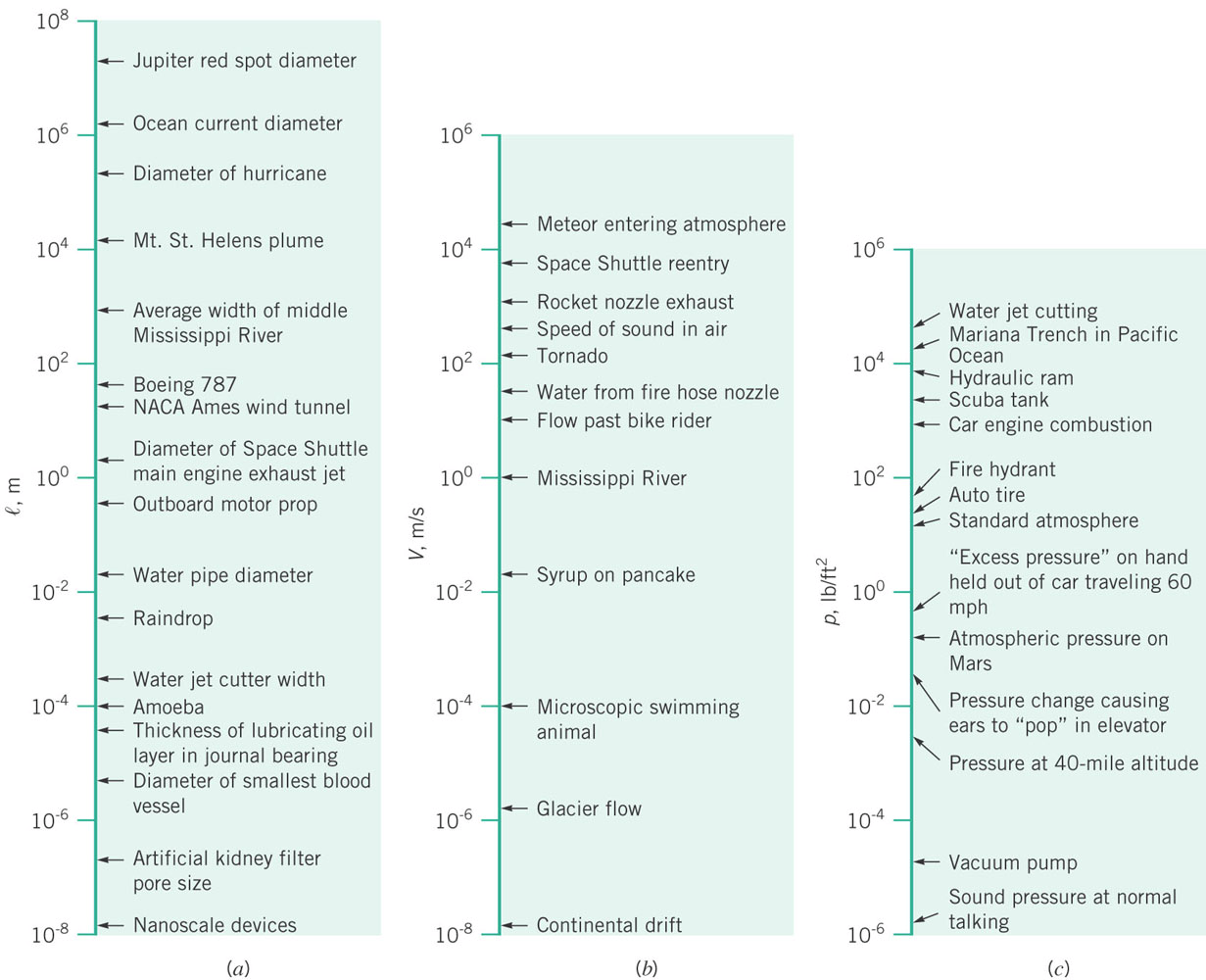 Course Outline
Ch 1: Fluid Properties
Ch 2: Hydrostatics
Ch 3: Bernoulli’s Equation
Ch 4: Kinematics
Ch 5: Control Volumes
Ch 6: Differential Analysis
Ch 7: Similitude and Dimensional Analysis
Ch 8: Pipe Flows
Notes
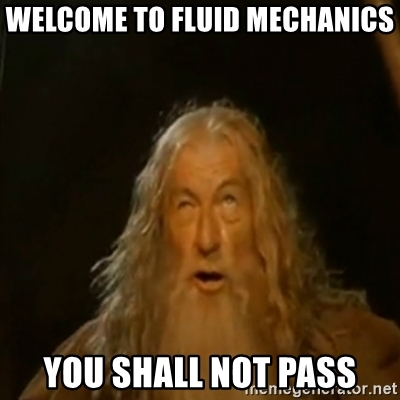 This is a mechanics (fundamentals) class and one of the last you may have
Be patient – fundamentals are necessary to understand and solve more complicated and interesting problems
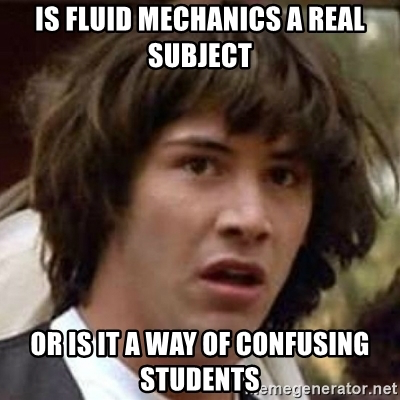 Assignment (Due with HW 1)
Take a photo of something you think is fluid mechanics as you walk around your daily life. Include it with HW1.
ENGINEERING SUMMER EXPERIENCE SURVEY
Please take 3 minutes to complete this brief survey to share your internship, research, or other summer experience.
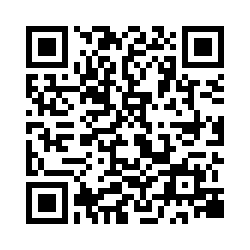 CareerDevelopment.nd.edu/summer2022
or
Login with netID / PW required
If the response rate >95%, candy will be brought in for the entire class the week of 9/13
Any problems with the survey?  Email CareerDevelopment@nd.edu